PAQ-MAP
Personalized Air Quality MAP
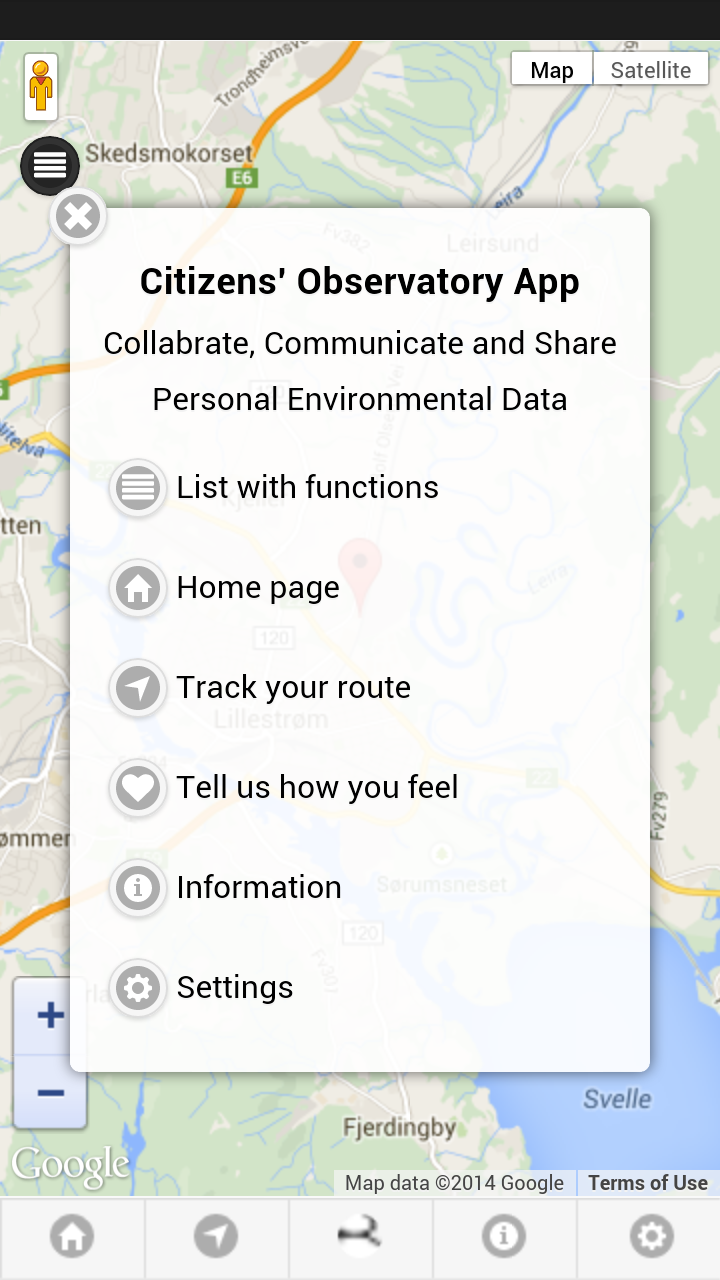 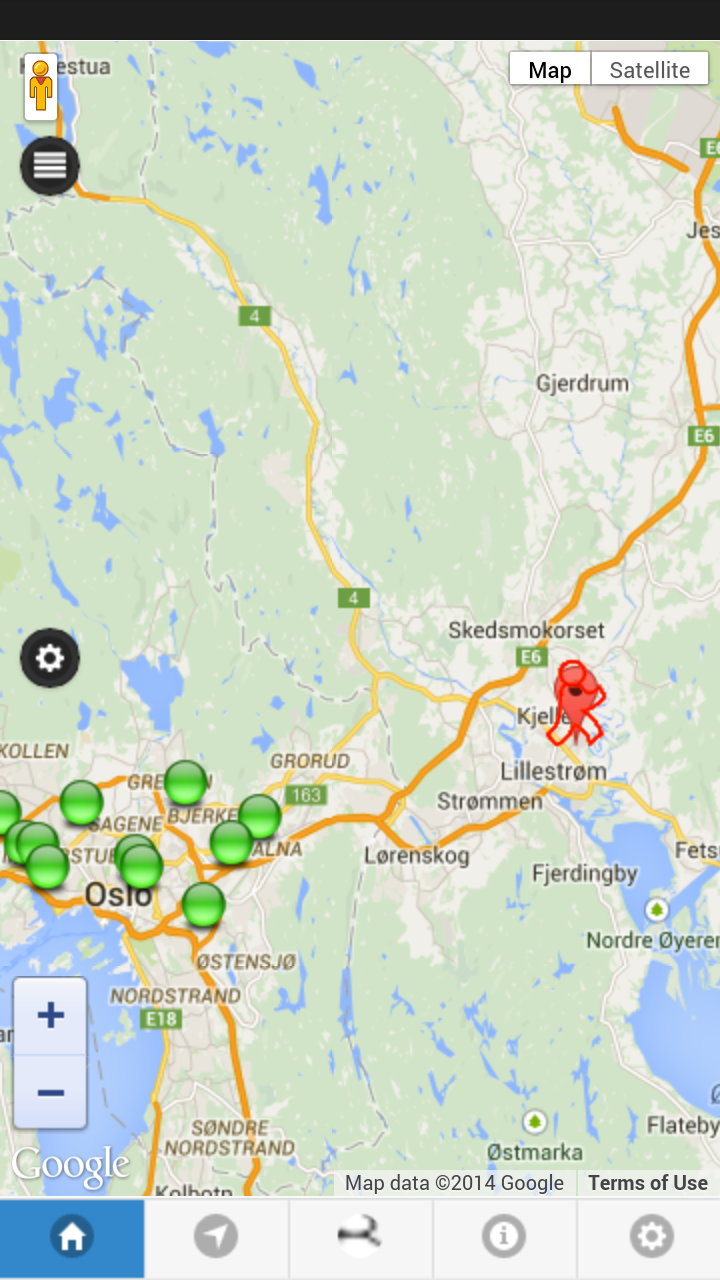 Settings 1
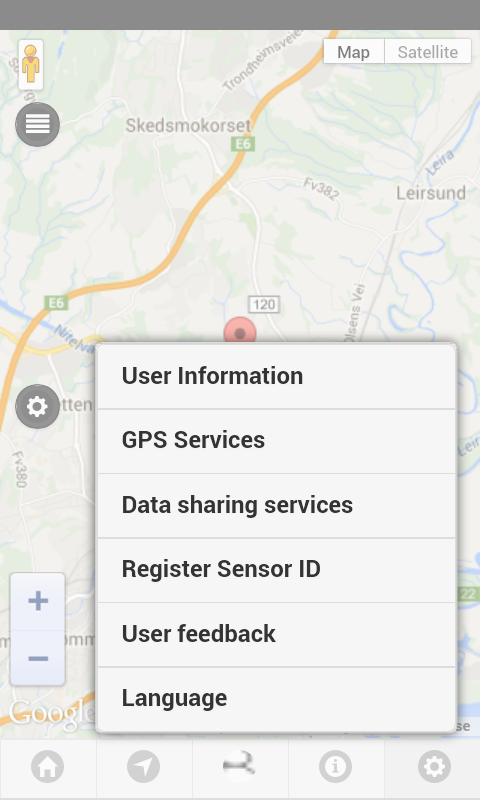 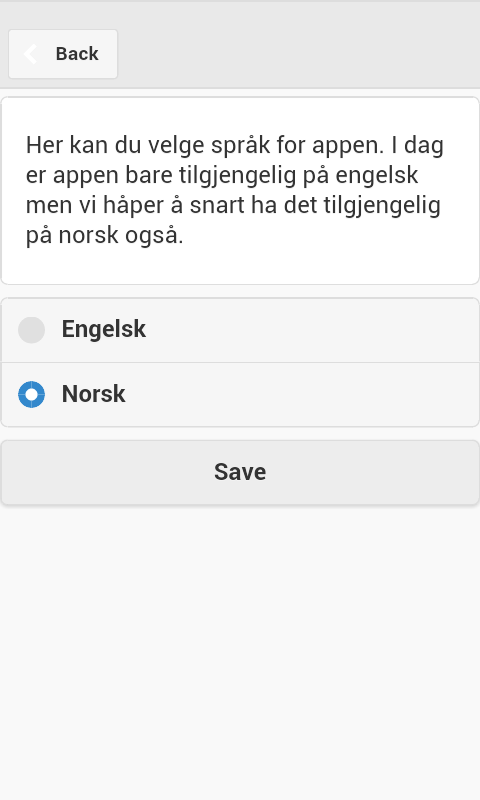 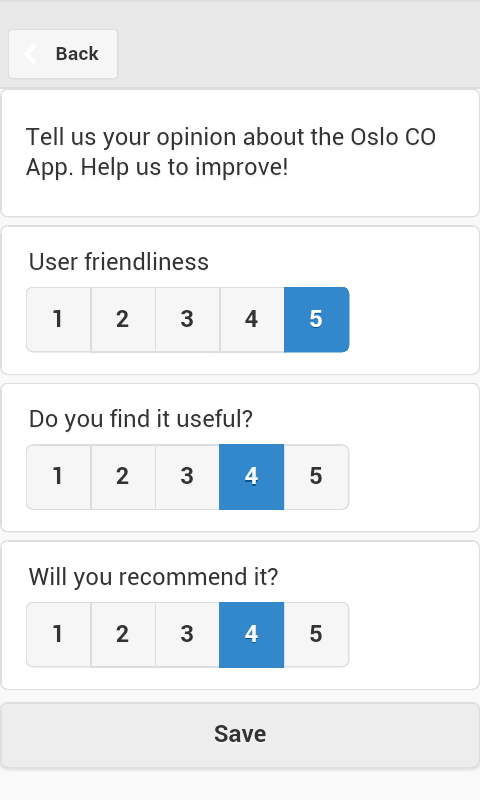 Settings 2
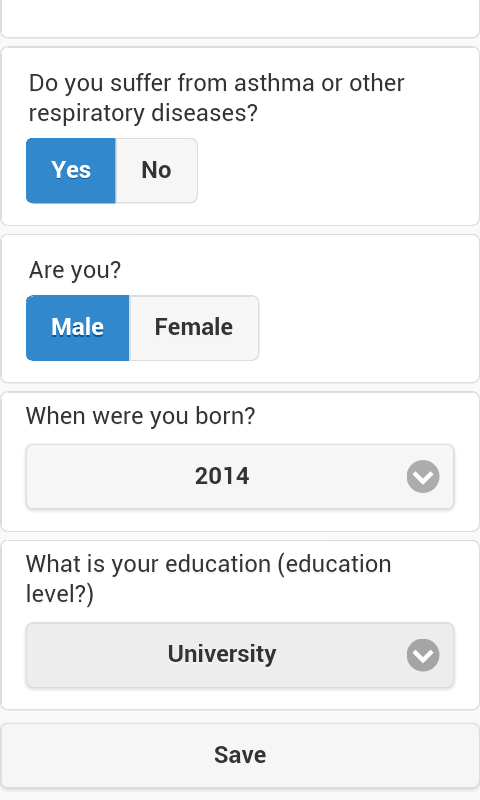 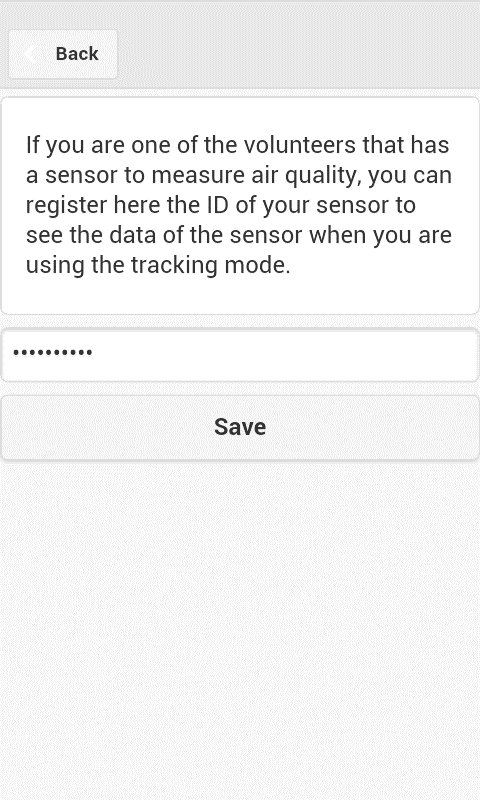 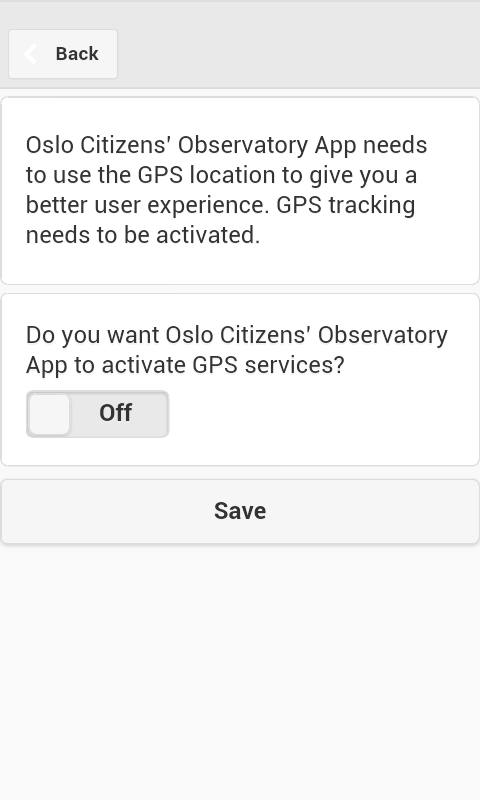 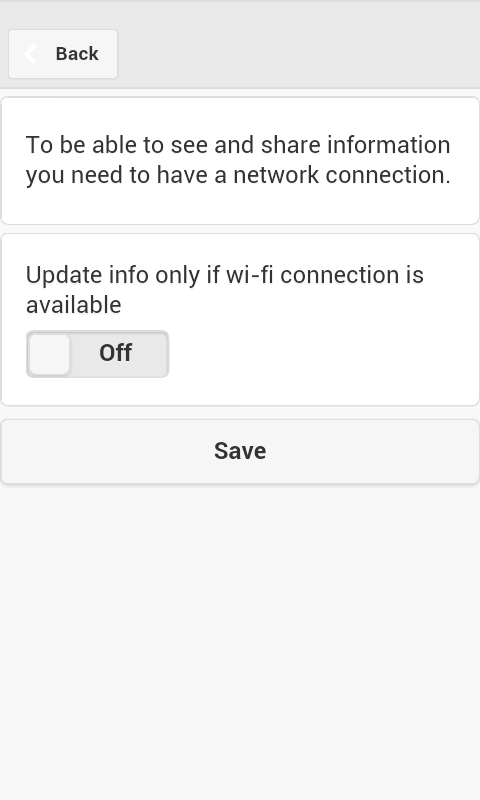 Help Information
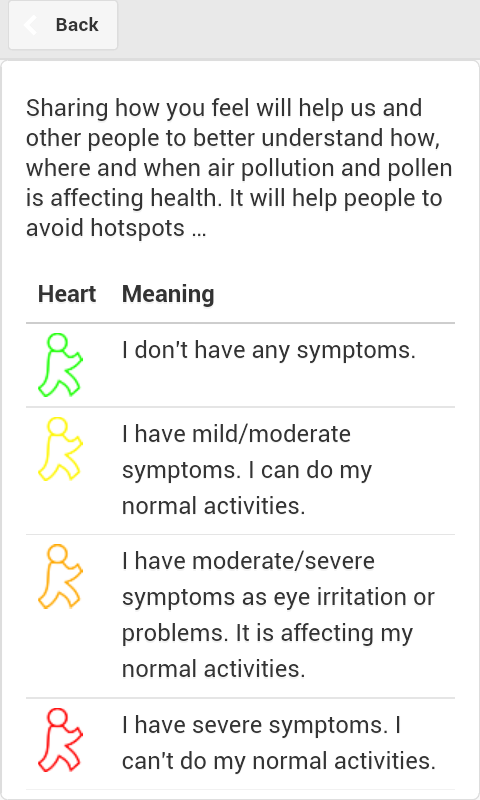 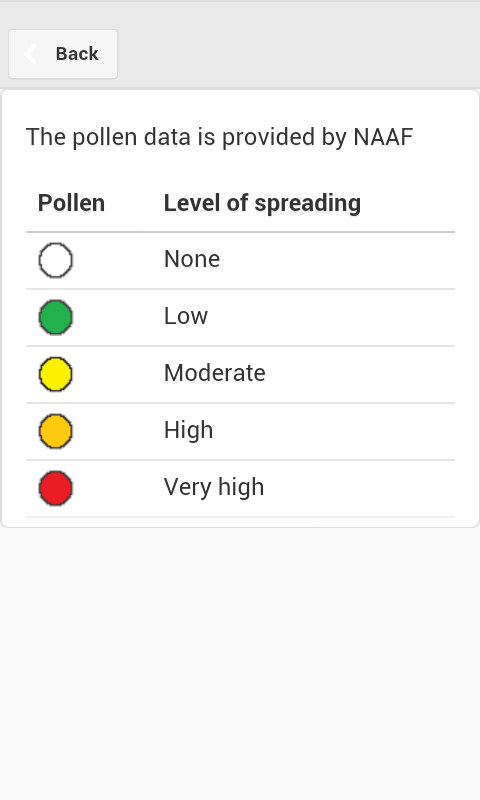 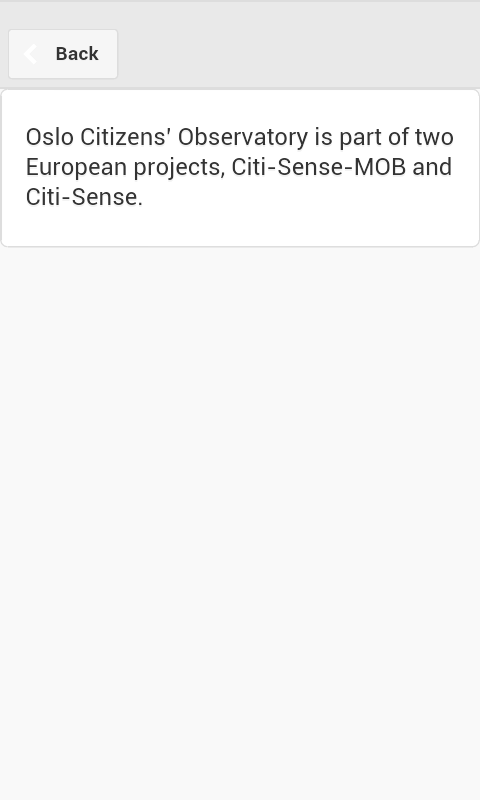 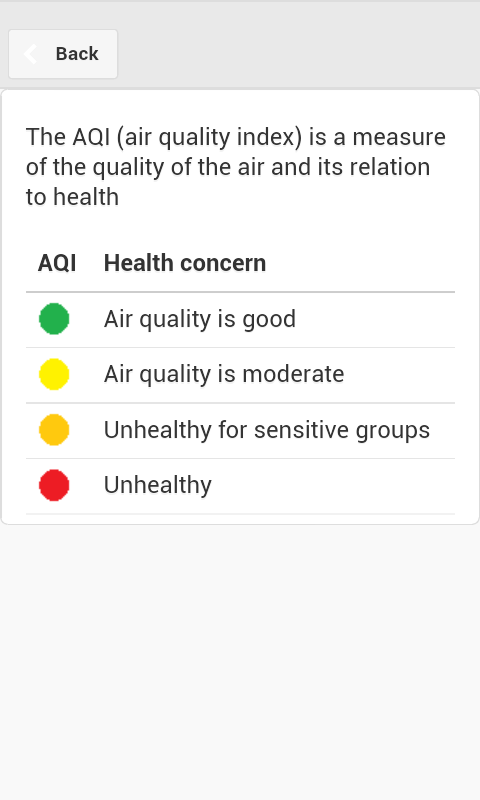 Reporting Service1
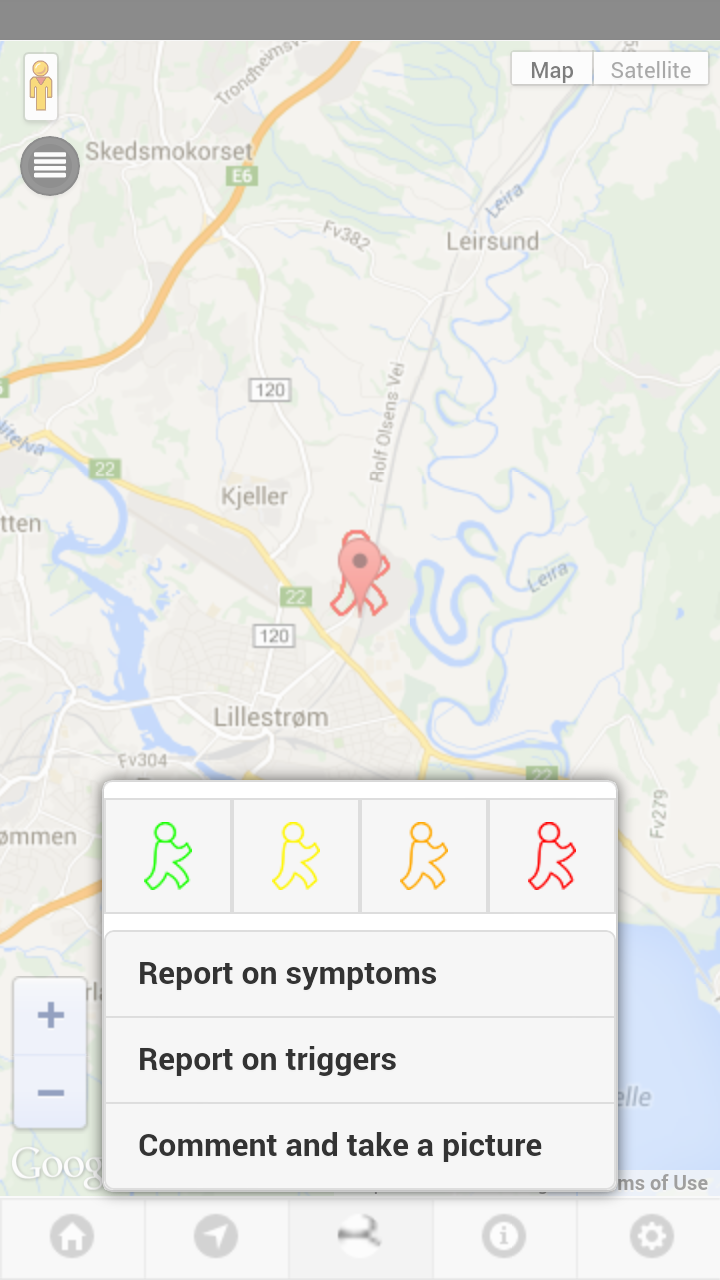 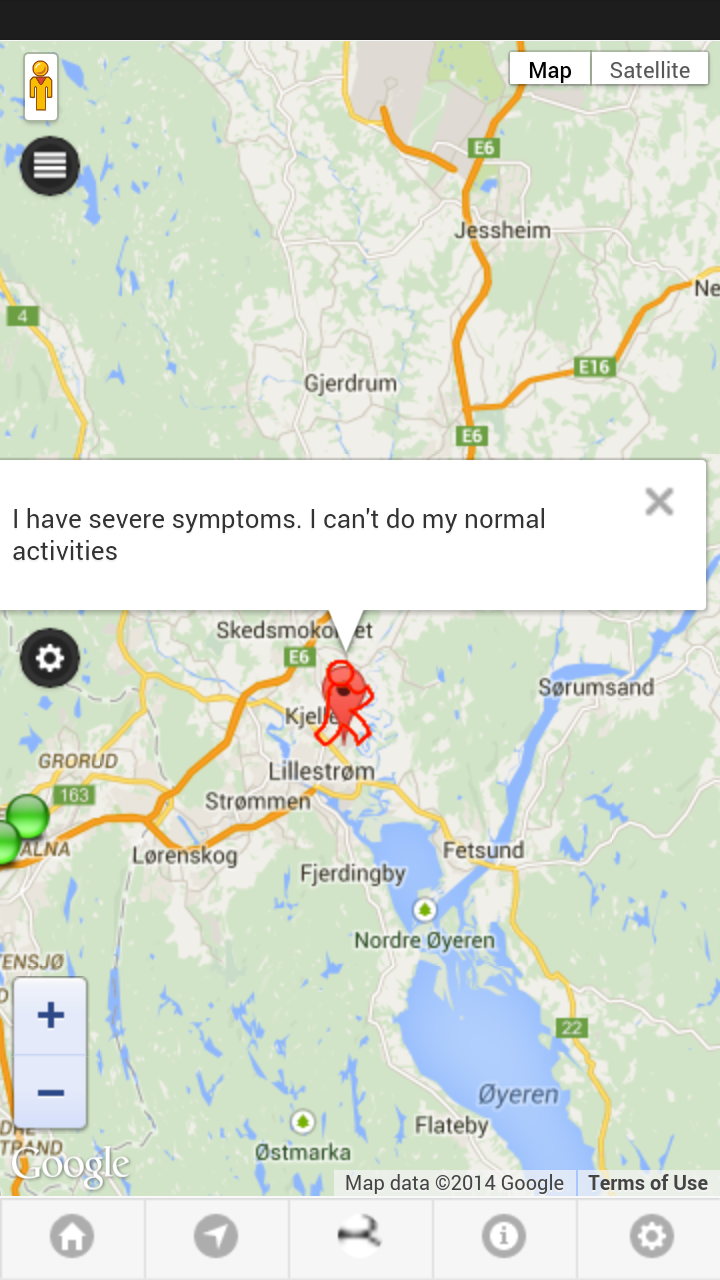 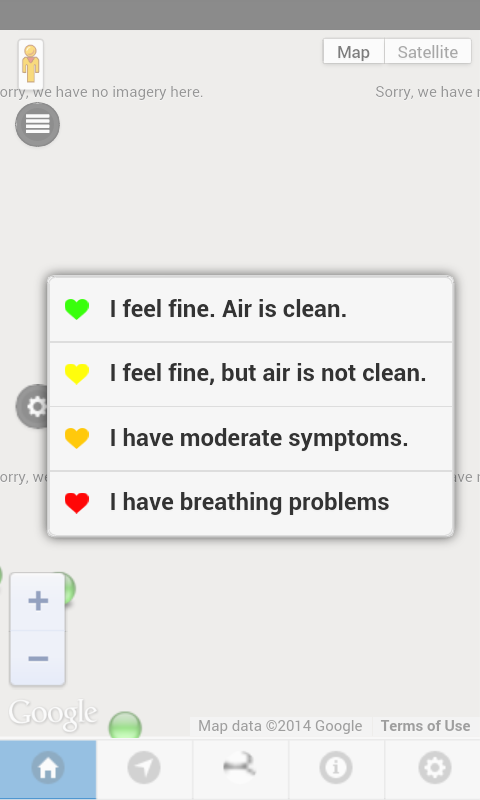 Reporting Service2
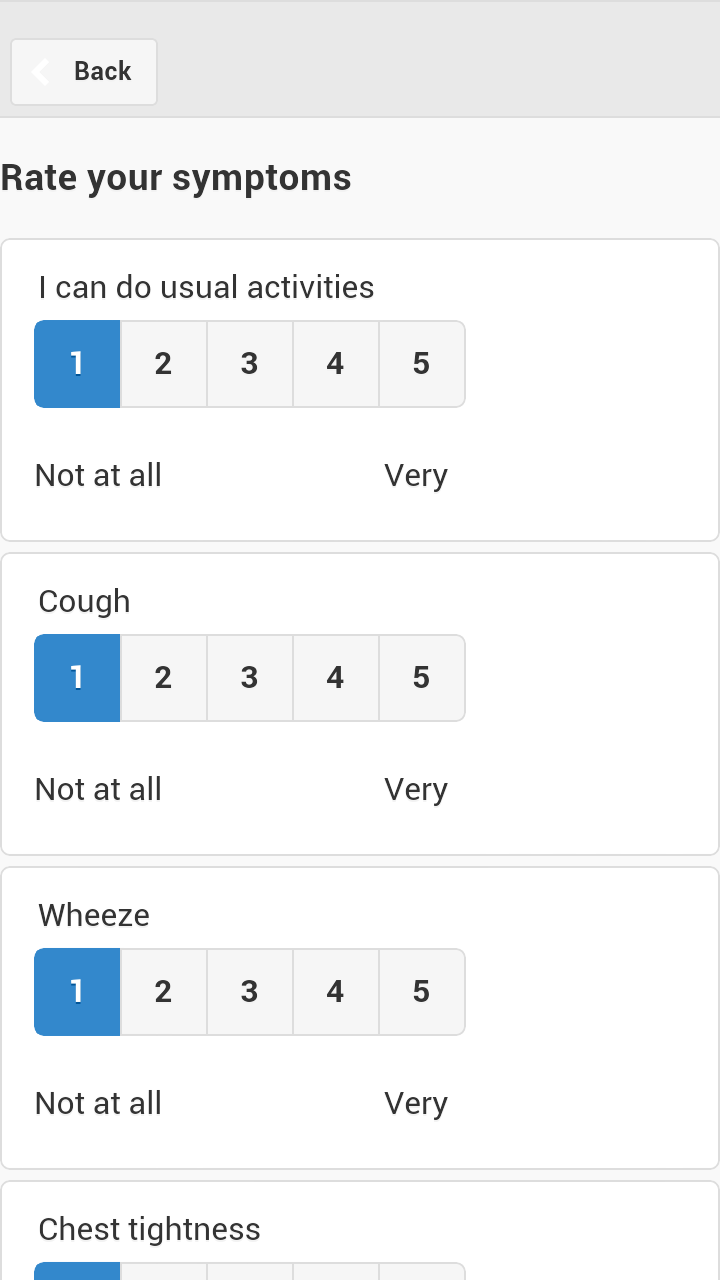 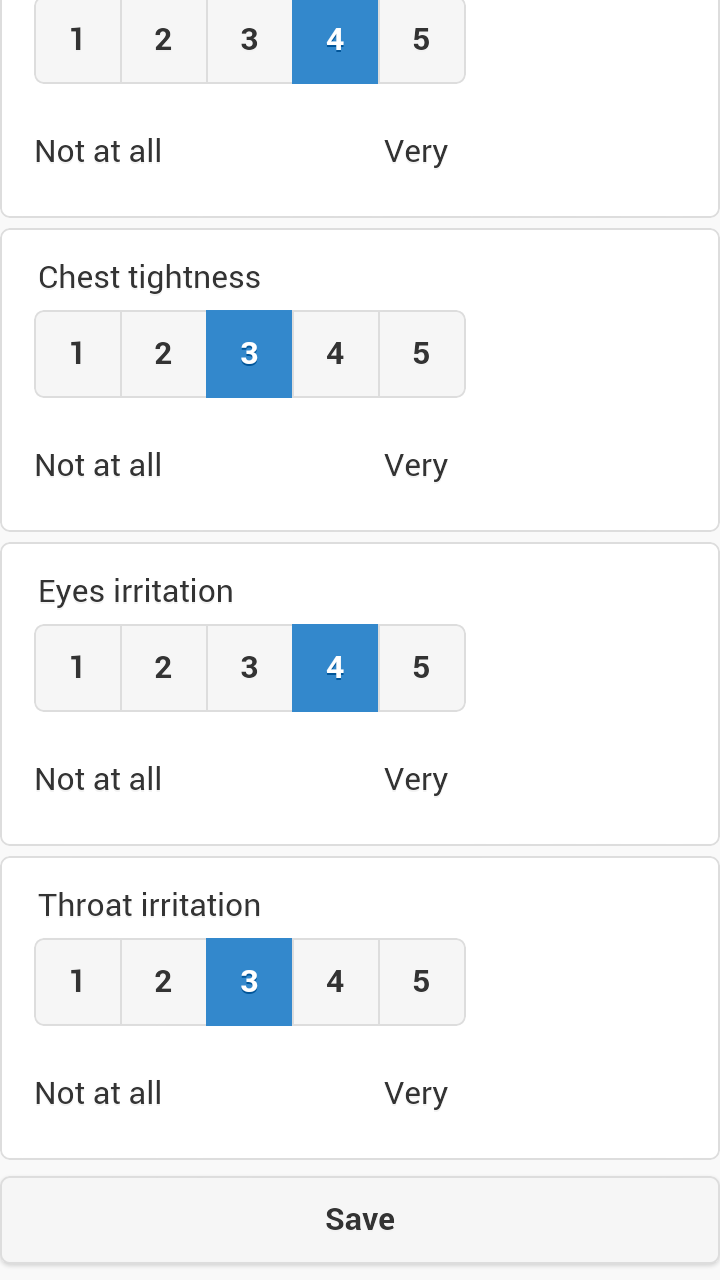 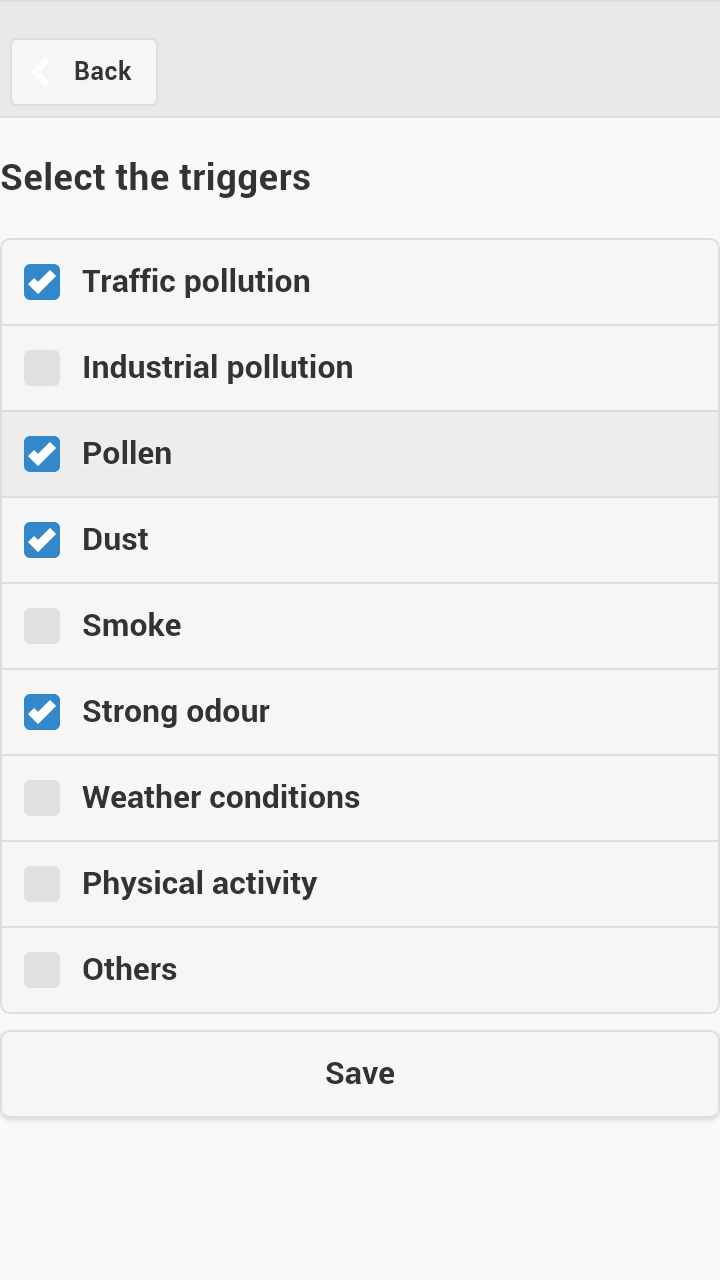 Reporting Service3 (comment and take picture)
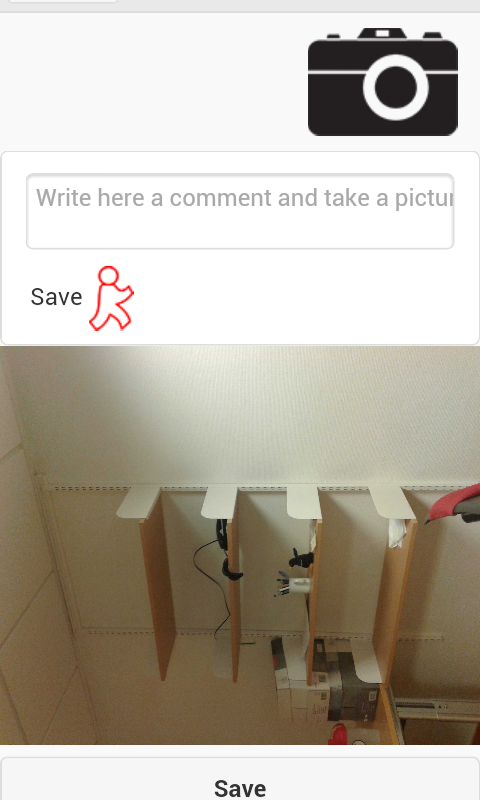 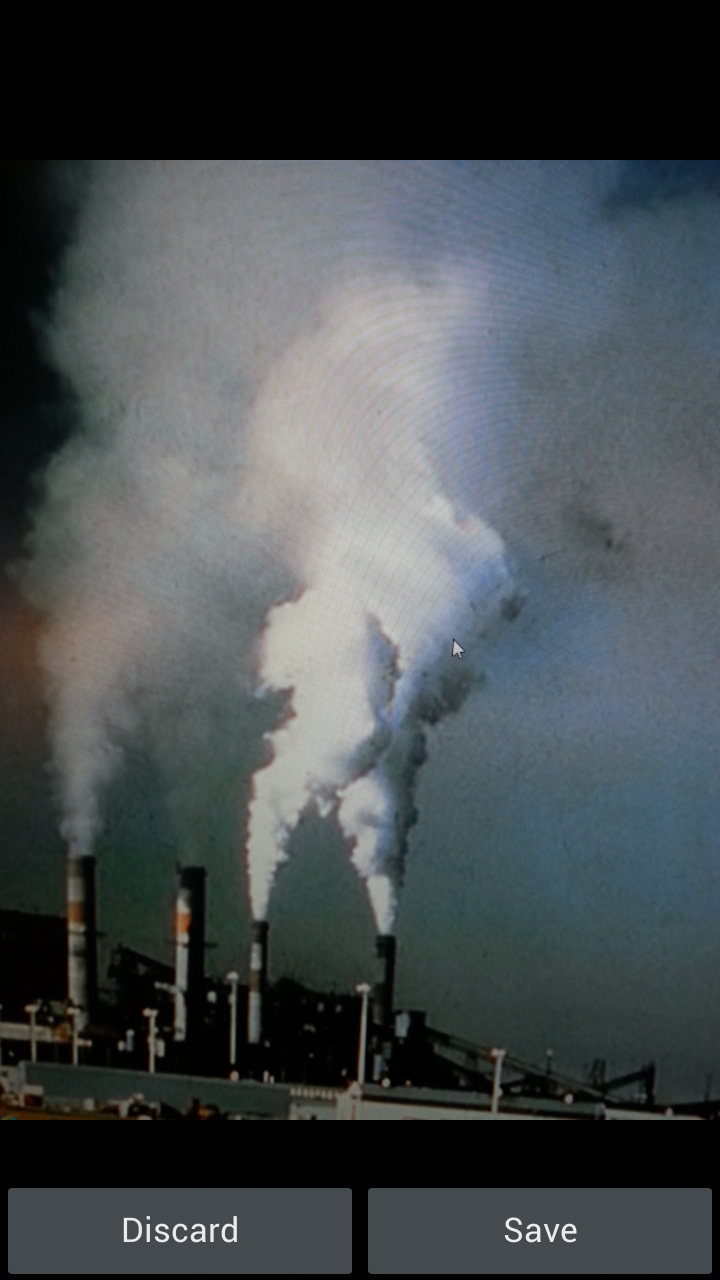 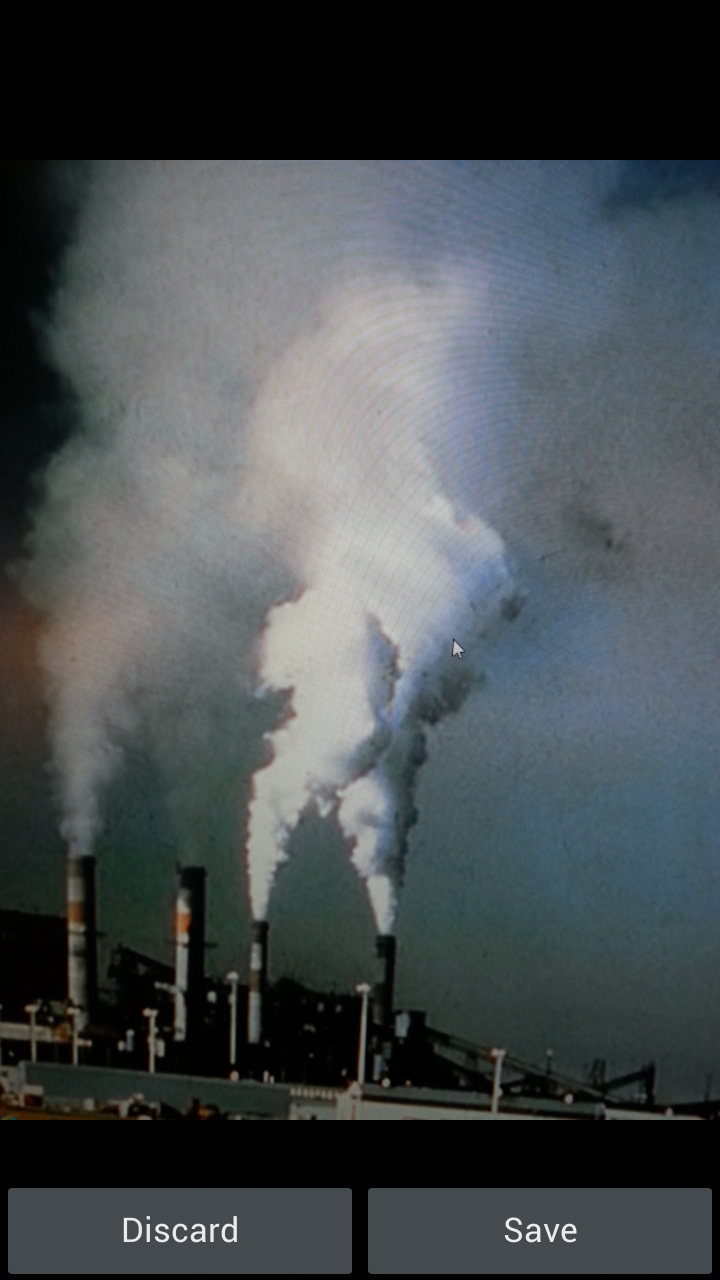 Track Service1
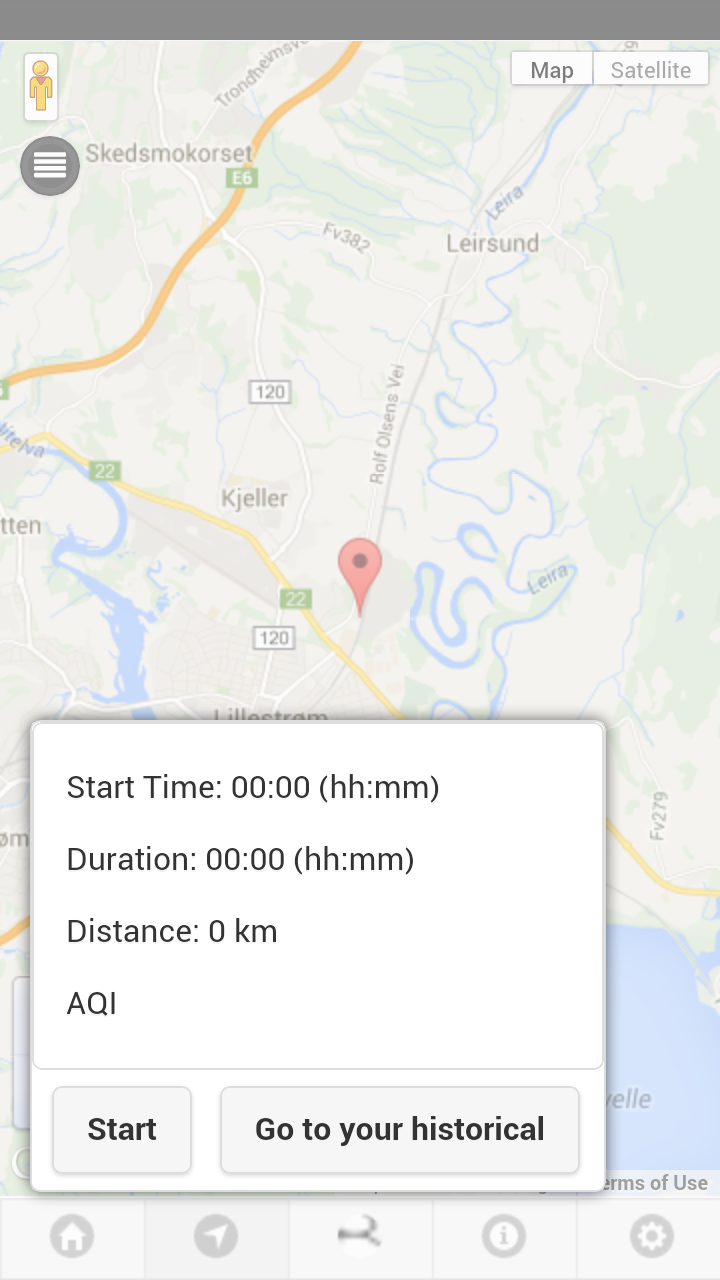 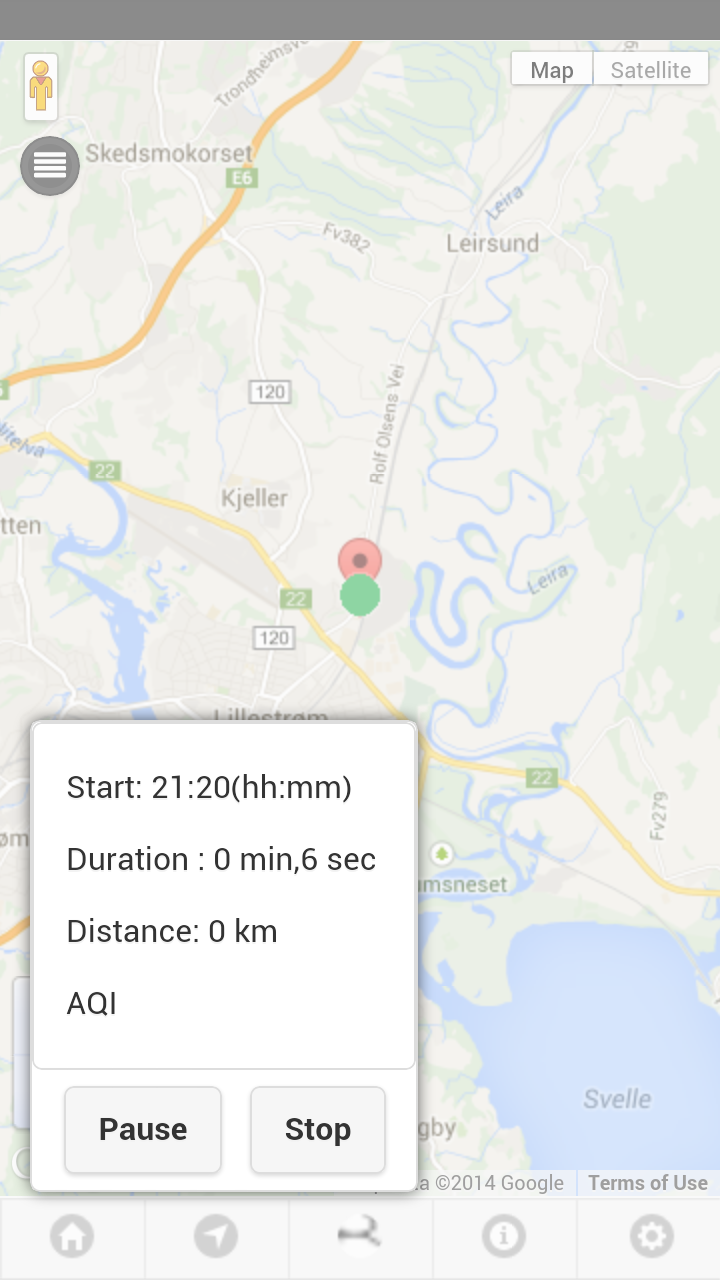 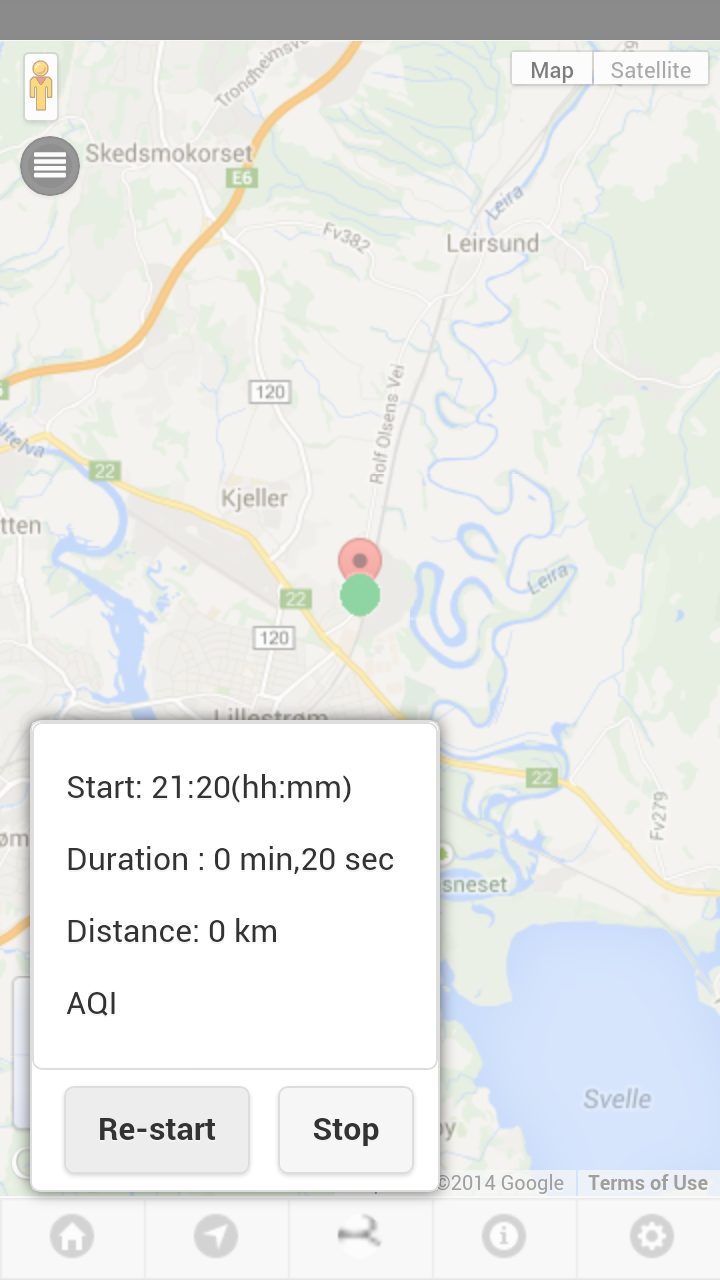 Track Service2
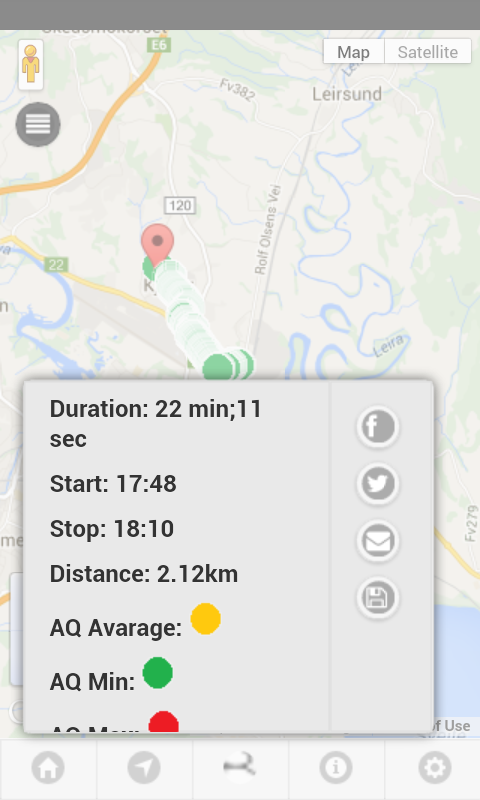 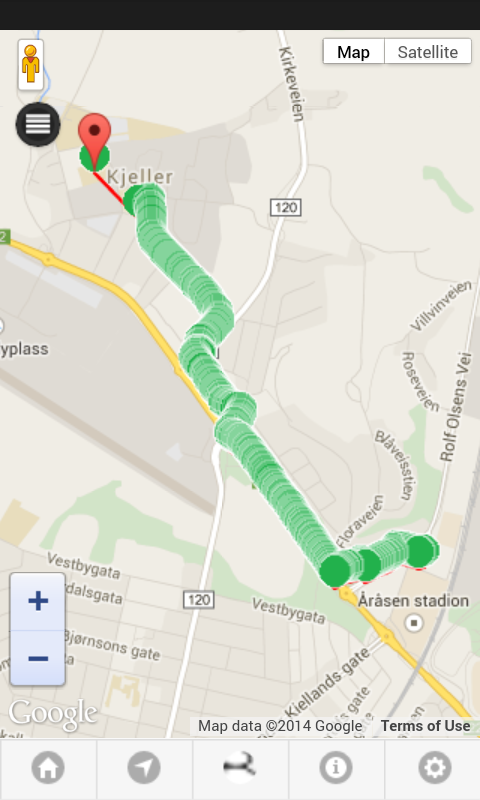 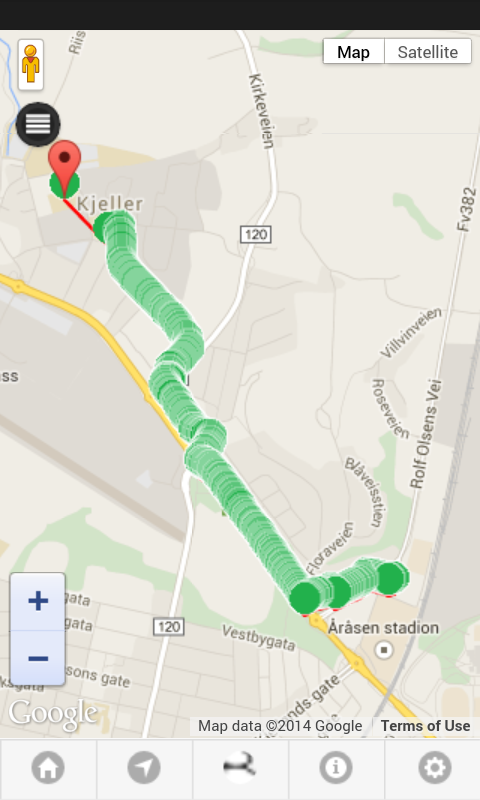 Track history
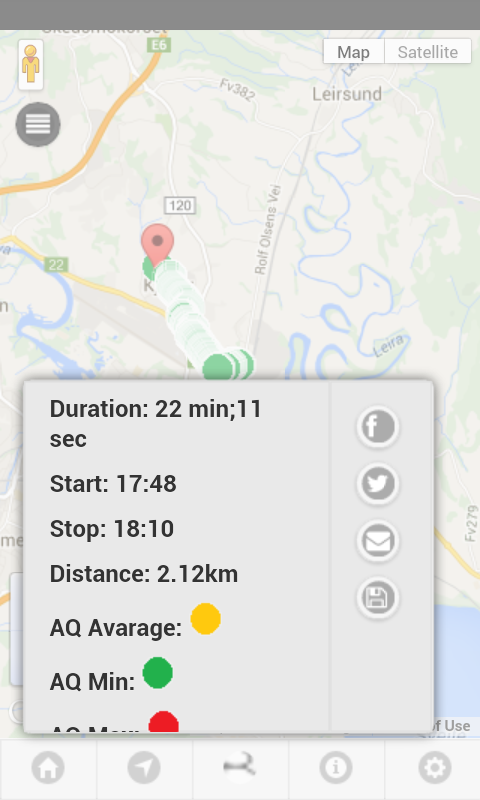 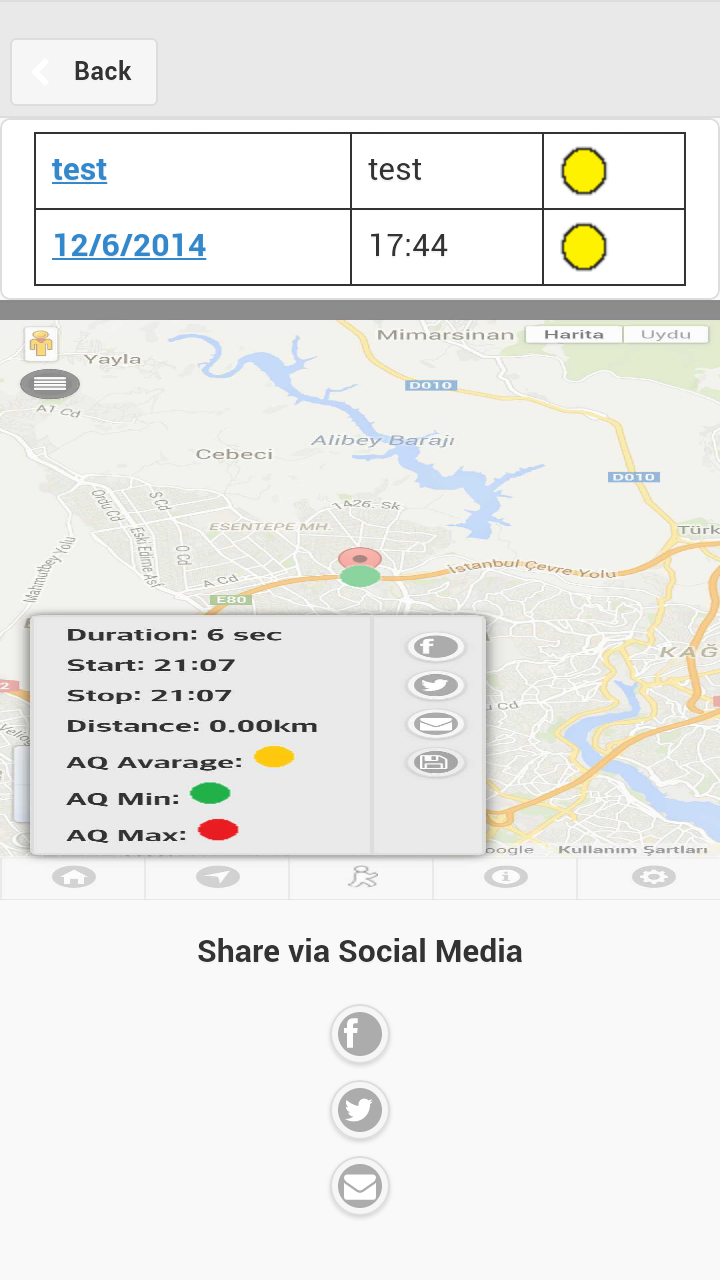 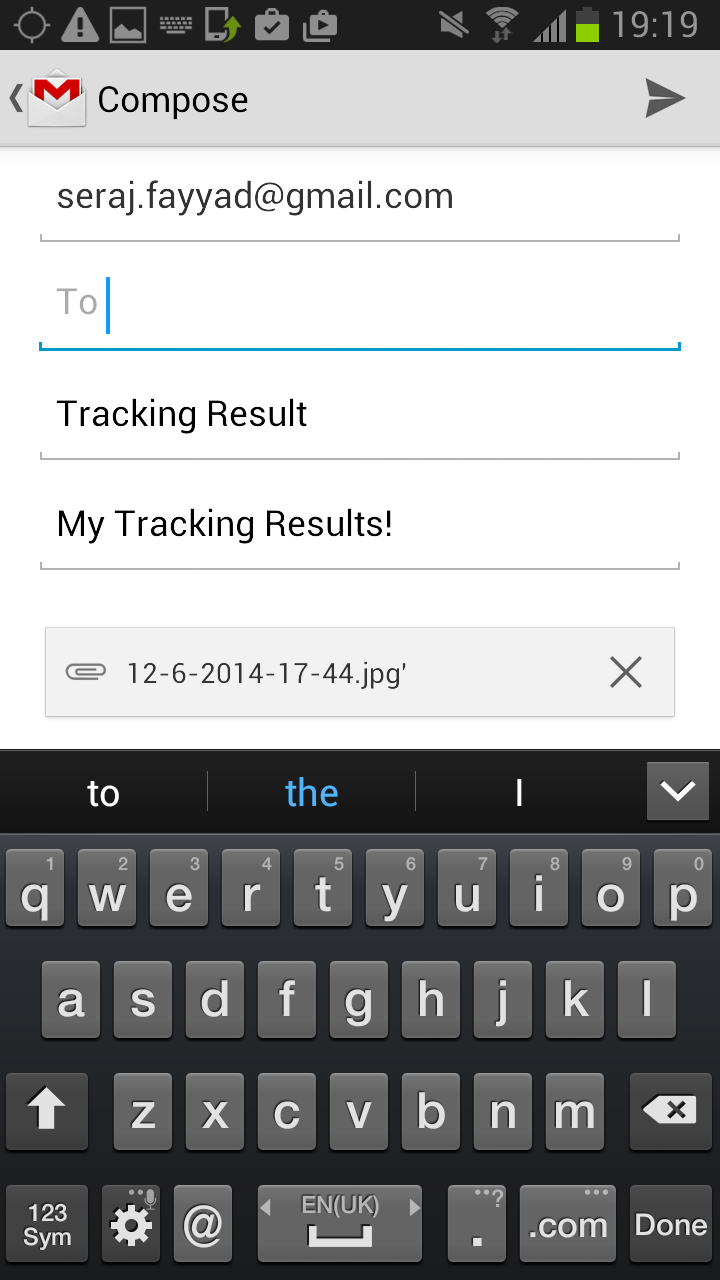 Show Sensors
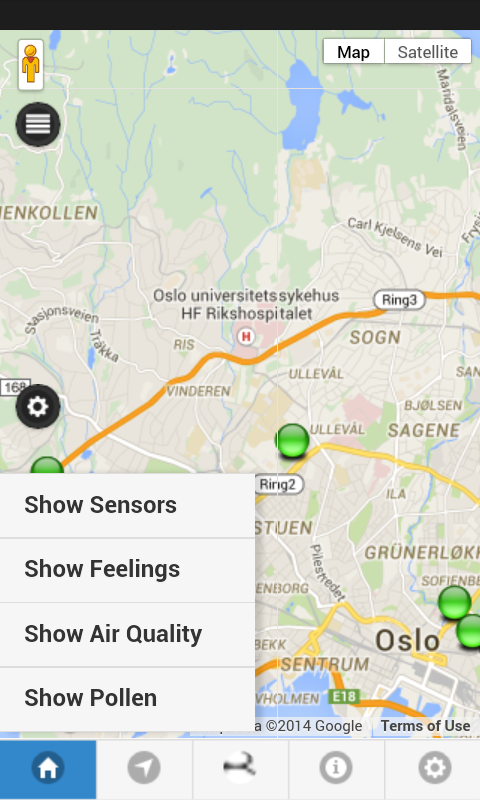 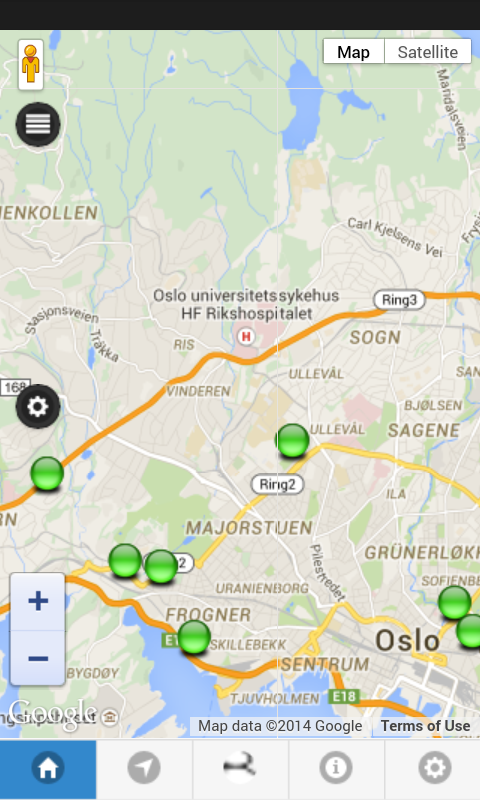 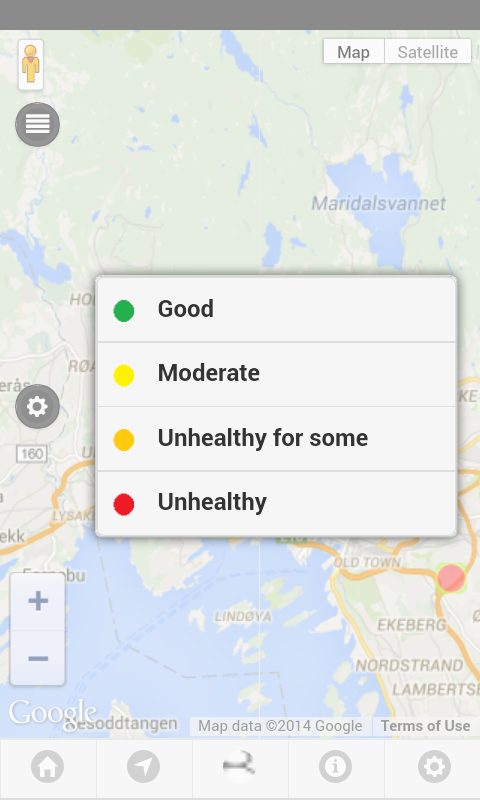